University of Basrah College of Nursing
Health Promotion Course Fourth Year Students
First Semester
2023
Lecture no. 8
Nursing Process
Part 2


Lecturer 
Dr. Firas A. Jasim 
(MBChB-ABMS-FM)
 2023
Musculoskeletal system assessment
Functional Assessment:
  ADLs (activity of daily living) :

1. Toileting.
2. Dressing - buttons - tying shoes.
3. Shaving - brushing teeth. 
4. Eating - preparing meals etc… 
5. Mobility - walking up/down stairs, in and out of car, out of house.
6. Communicating -  talking using phone or computer, writing.
7. Occupational / Environmental - heavy lifting, repetitive motions etc.
Physical Assessment Guidelines
1. Observe gait and posture.
2. Inspect joints, muscles, and extremities for size, symmetry, and color. 
3.Palpate joints, muscles, and extremities fortenderness, edema, heat, nodules, or crepitus.
   (Ask painful area, start palpation away from pain, look to patient).
4.Test muscle strength and ROM ) range of motion ) of joints.
5. Compare bilateral findings of joints and muscles.
Spine exam:

   Have patient bend a waist, note curvature, ease of mobility. Note any spinal deformities.

   Palpate vertebral column with fingertips, note                                                                                tenderness or bony deformities.

ROM: 
Flexion and extension.
Lateral bending.
Spinal rotation.
Neck exam:
 
ROM and muscle strength:
Flexion.
Extension.
Cervical rotation- turn head to Right and Left. 
Lateral bending- tilt the head to R. and L. shoulders.
Repeat against resistance.
Shoulder exam:

Assess symmetry and position of clavicles.
Palpate clavicles toward shoulders, palpate deltoid muscle.

ROM and muscle strength:Flexion
   Extension
   Abduction
   Adduction,
   Rotation
Test muscle strength: 
    shrug
Elbow exam : 
   bend elbow 70 degrees, inspect and palpate posterior surface.
Note medial and lateral condyles of humerus and olecranon process of ulna.

ROM and muscle strength:
Flexion and Extension
Supination and Pronation

Test muscle strength; 
    flexion/extension
Wrist exam: 
   Grasp wrists, assess body processes of radius (thumb side) and the ulna.                                                                       Palpate radiocarpal joint and remaining wrist joints.

ROM and muscle strength:
Flexion.
Extension.
Radial and ulnar wrist 
Deviation.
Circumduction.

Test strength.
Hand exam :

   Use thumb and forefinger to palpate the metacarpophalangeal and interphalangeal joints.

ROM and muscle strength:
Flexion
Extension
Abduction- have patient spread fingers apart
Adduction- have pt. hold fingers together
Thumb/Finger Opposition
Hip exam 
   Palpate hip joint and surrounding structures.       Palpate iliac crest, greater trochanter, hip, thigh and buttock muscles.

ROM and muscle strength: 
Flexion
Extension 
Adduction and Abduction
External rotation and Internal rotation
Symmetry of length and position
Knee exam:
 
have pt. sitting, dangling. 
Inspect- note alignment, deformity, contour of  quadricep muscle.
Palpate the suprapatellar pouch and note any tenderness, edema.

ROM and muscle strength:
Flexion and Extension
Ankle exam: 
Compare the contour of R. and L. ankles.                    Palpate ankle and achilles tendons.

ROM and muscle strength:
Dorsiflexion
Plantar Flexion
Inversion
Eversion
Circumduction

Test muscle strength; 
Plantar & dorsiflexion
Nursing Diagnosis :
Is a clinical judgment concerning human response to health conditions.  
Nursing diagnoses are developed based on data obtained during the nursing assessment and enable the nurse to develop the care plan.
Nursing diagnosis is commonly written in (P) , (E) format:      # P = Problem.       # E = Etiology.
Planning :
planning step is aimed to provide consistent, continuous care that will meet the patient’s needs.
Implementation :
Carry out the care plan. 

- Reassess the patient.                                                                                                     - Validate that the care plan is accurate.
- Carry out nurses’ orders.                                                                                                - Document on patient’s chart.
 

Evaluation: 

Compare the patient’s current status with the stated patient goals. 
- Were the goals achieved? Why not?
HOMEWORK
Q1/ What are the ADLs (activity of daily living) ?

Q2/ Write short notes about Implementation in nursing process?
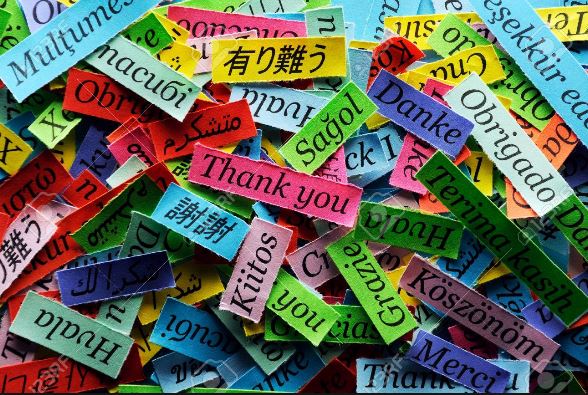